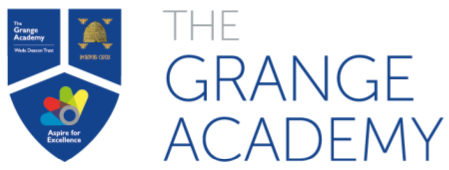 Art knowledge organiser Y1: drawing
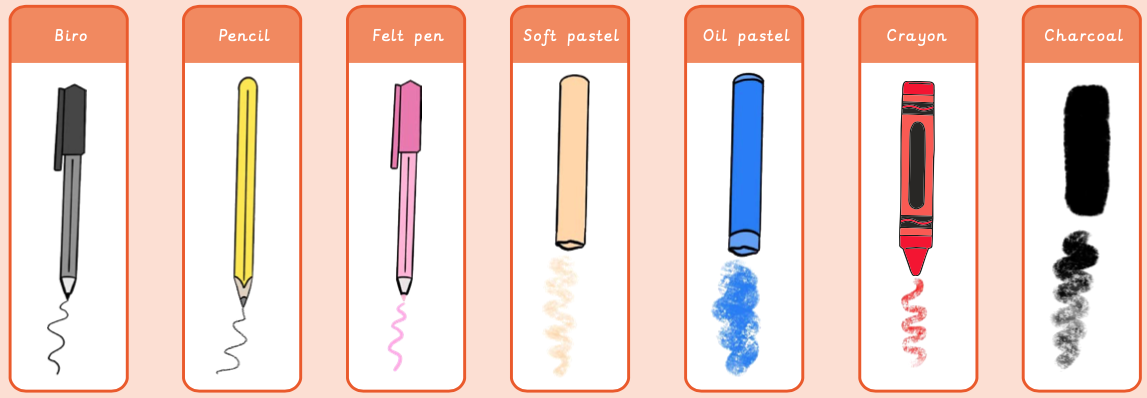 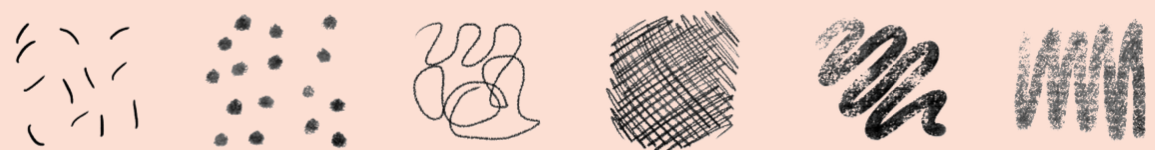 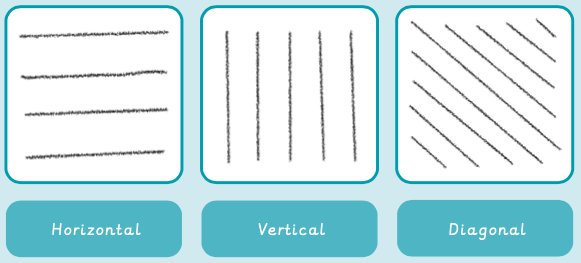 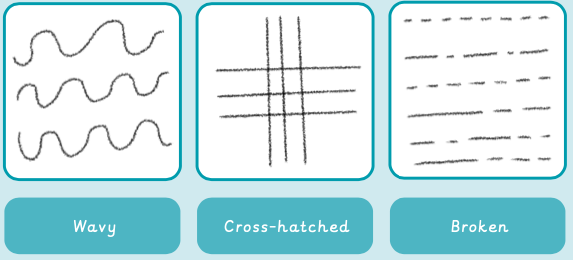 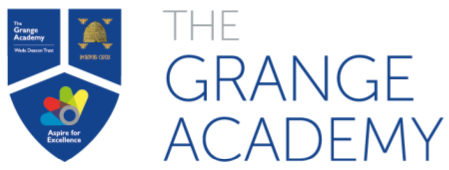 Art knowledge organiser Y1: painting and mixed media
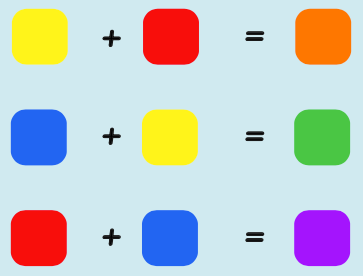 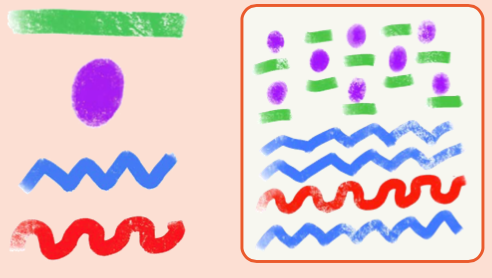 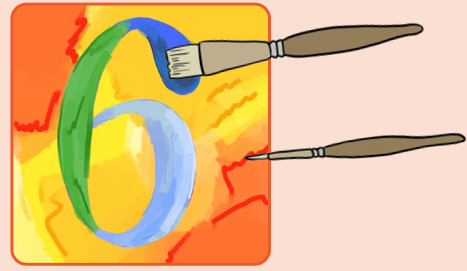 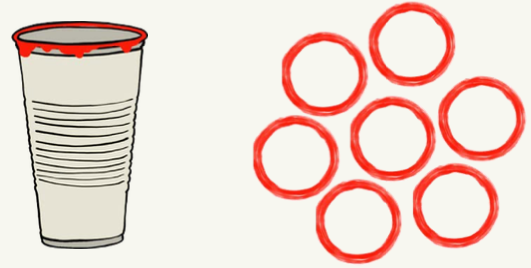 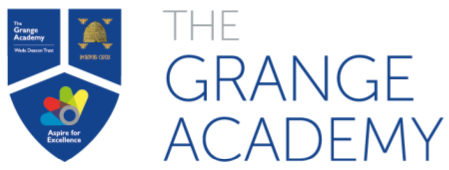 Art knowledge organiser Y1: sculpture and 3D
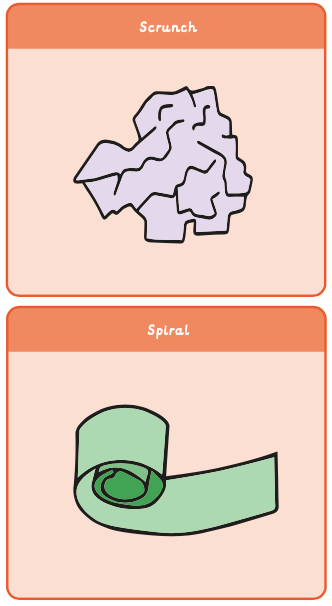 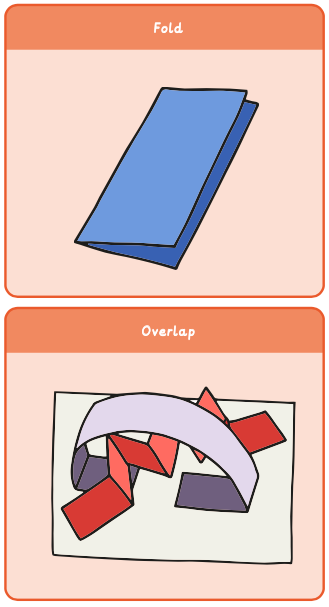 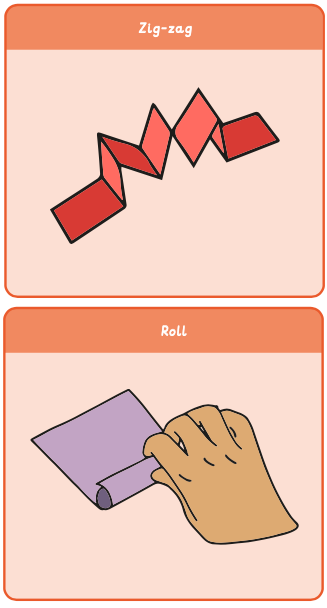 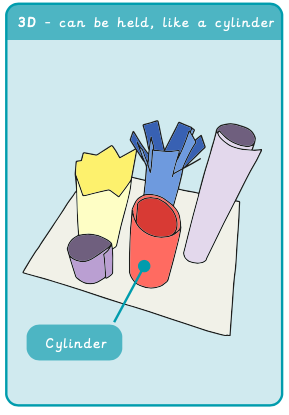 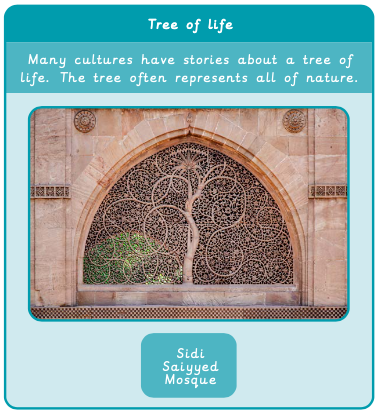